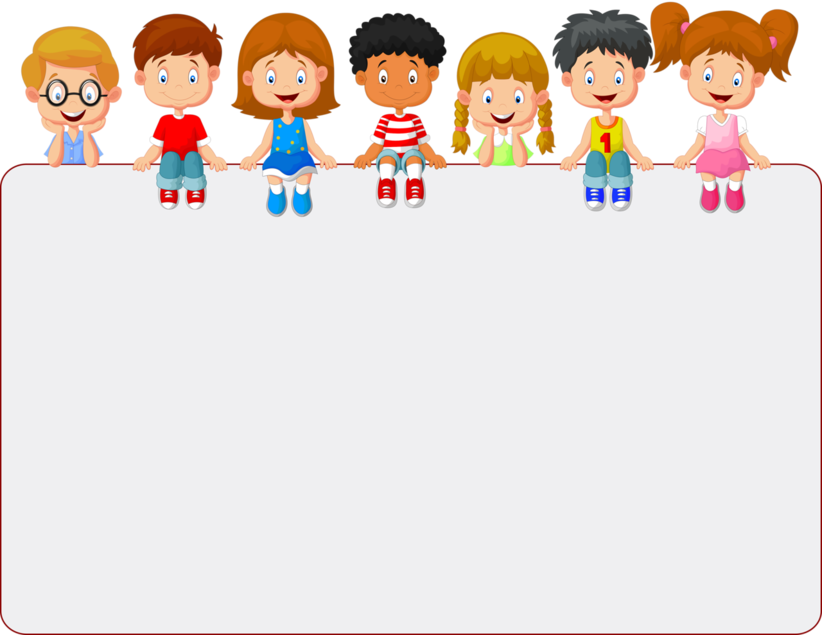 ДОБРО УТРО, МИЛИ ДЕЦА И РОДИТЕЛИ!
НЕКА ДА ПОКАЖЕМ НА НАШИТЕ РОДИТЕЛИ КАК СЕ ПРАВИ ГИМНАСТИКА!
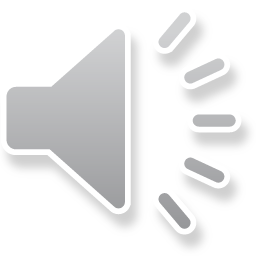 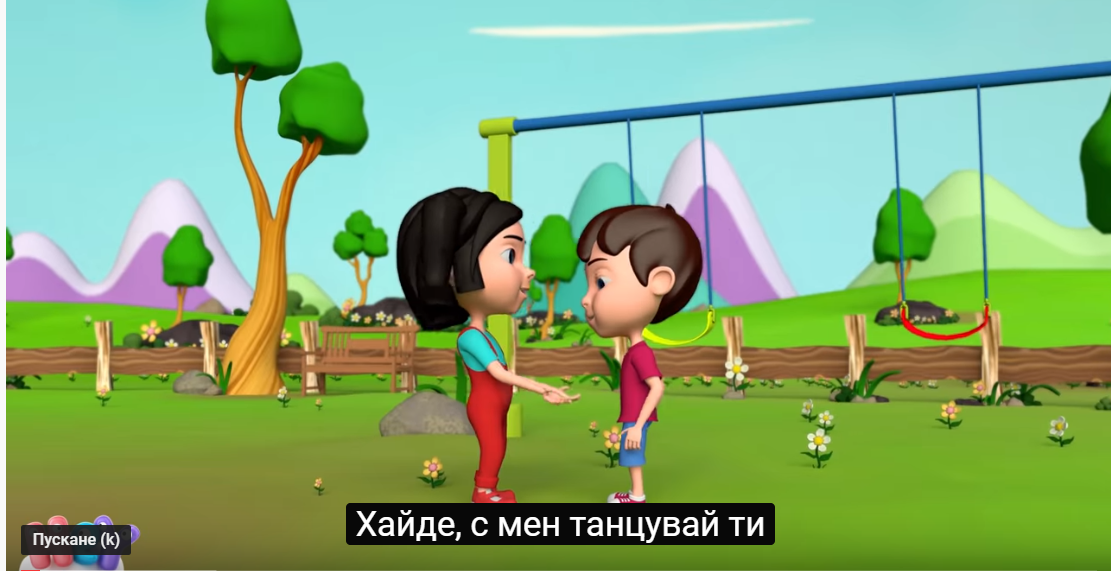 https://www.youtube.com/watch?v=YKXs8yvenU8 
	десен бутон /open hyperlink/
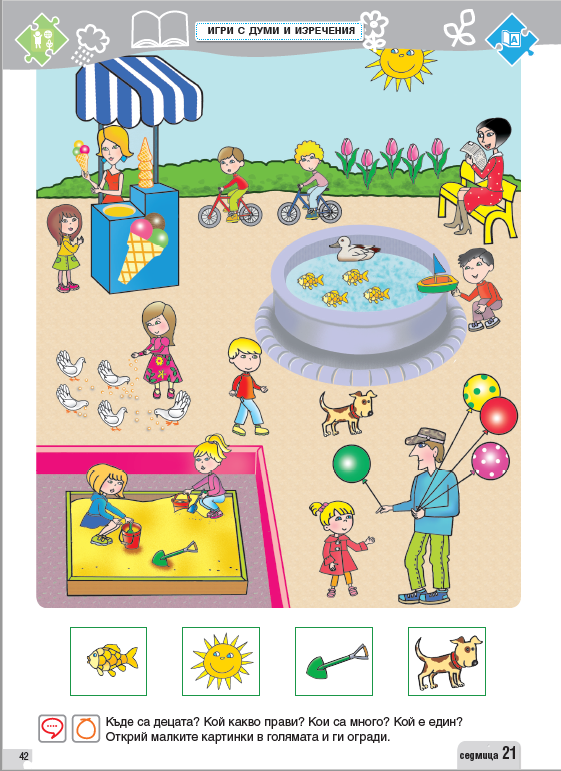 Уважаеми родители тук целта на упражнението е:
Децата участват в диалог.
Назовават правилно предмети, лица, събития.
Използват базов речник (съществителни, прилагателни, глаголи, свързващи думи).
 Образуват множествено число на думи и обратно.
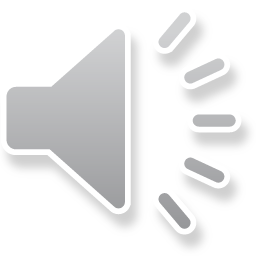 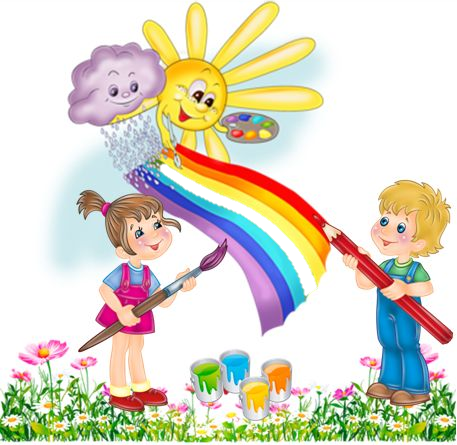 Ще нарисувам отговора на гатанките
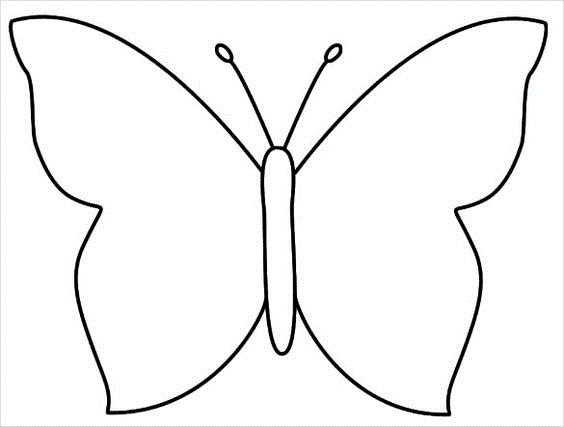 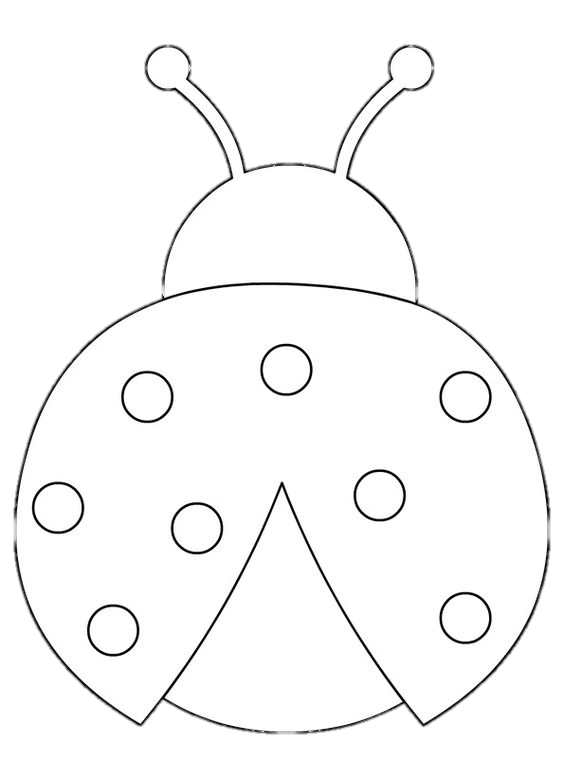 Уважаеми родители тук целта е:
• Детето изобразява конкретни предмети или явления, които са верен отговор на дадени гатанки.
• Избира средства за изобразяване.
• Стимулират се изобразително-творческите способности на децата при определяне на материалите, техниките и начините на работа.
Децата по желание рисуват или оцветяват!
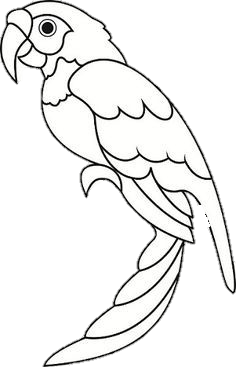 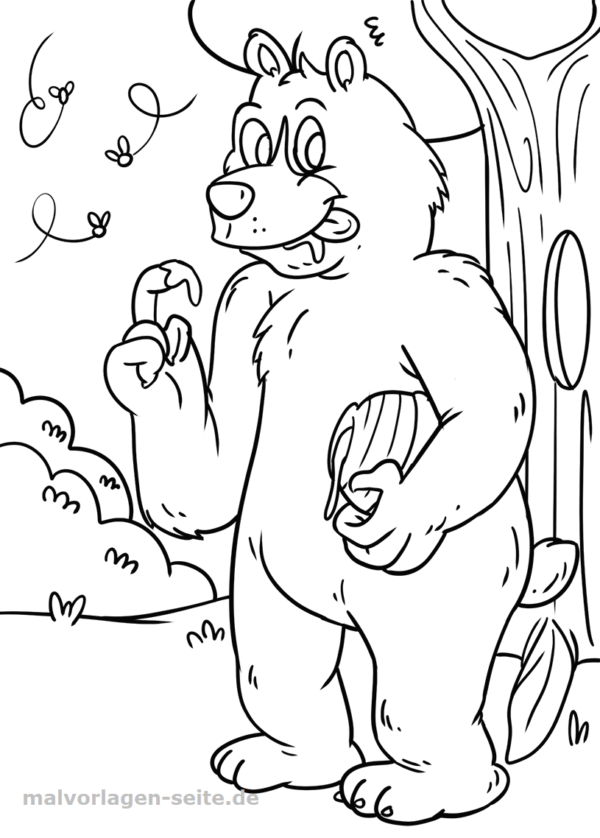 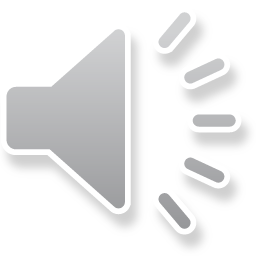 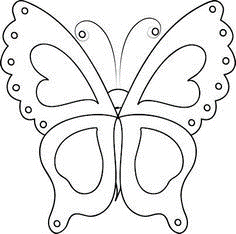 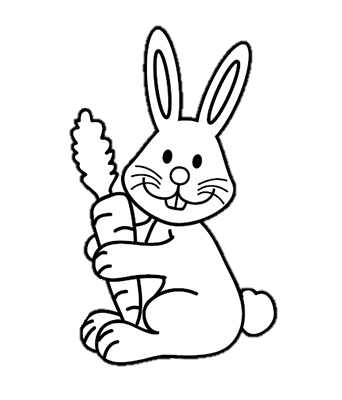 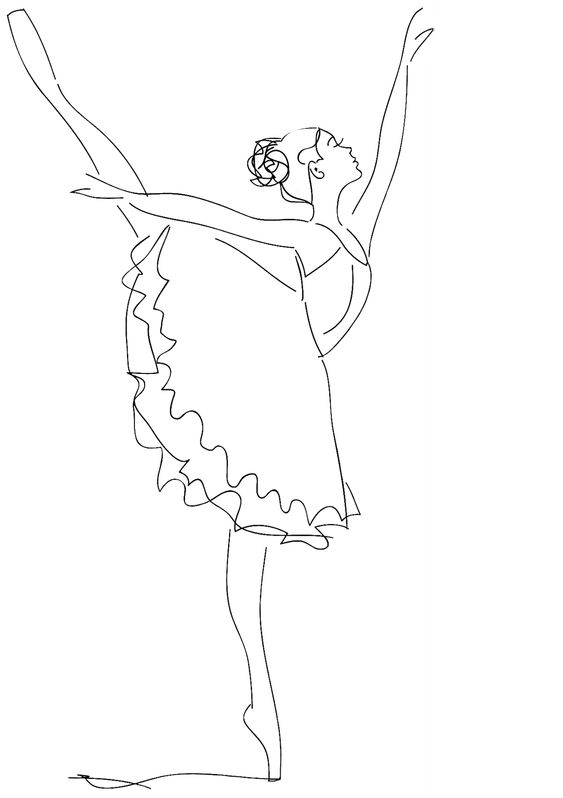 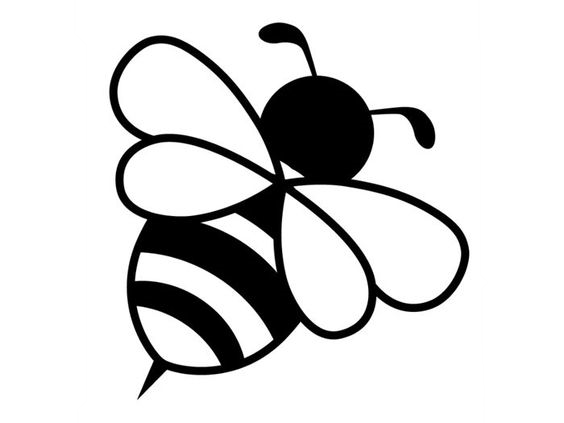 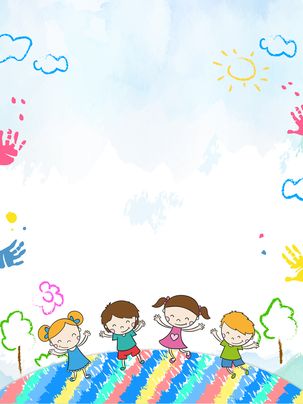 Приятна работа и до нови срещи!